PHY 114 A General Physics II
11 AM-12:15 PM  TR Olin 101

Plan for Lecture 25 (Chapters 44-45):

Some topics in nuclear physics
 Nuclear binding energies
 Radioactivity
 Nuclear reactions
4/26/2012
PHY 114 A  Spring 2012 -- Lecture 25
1
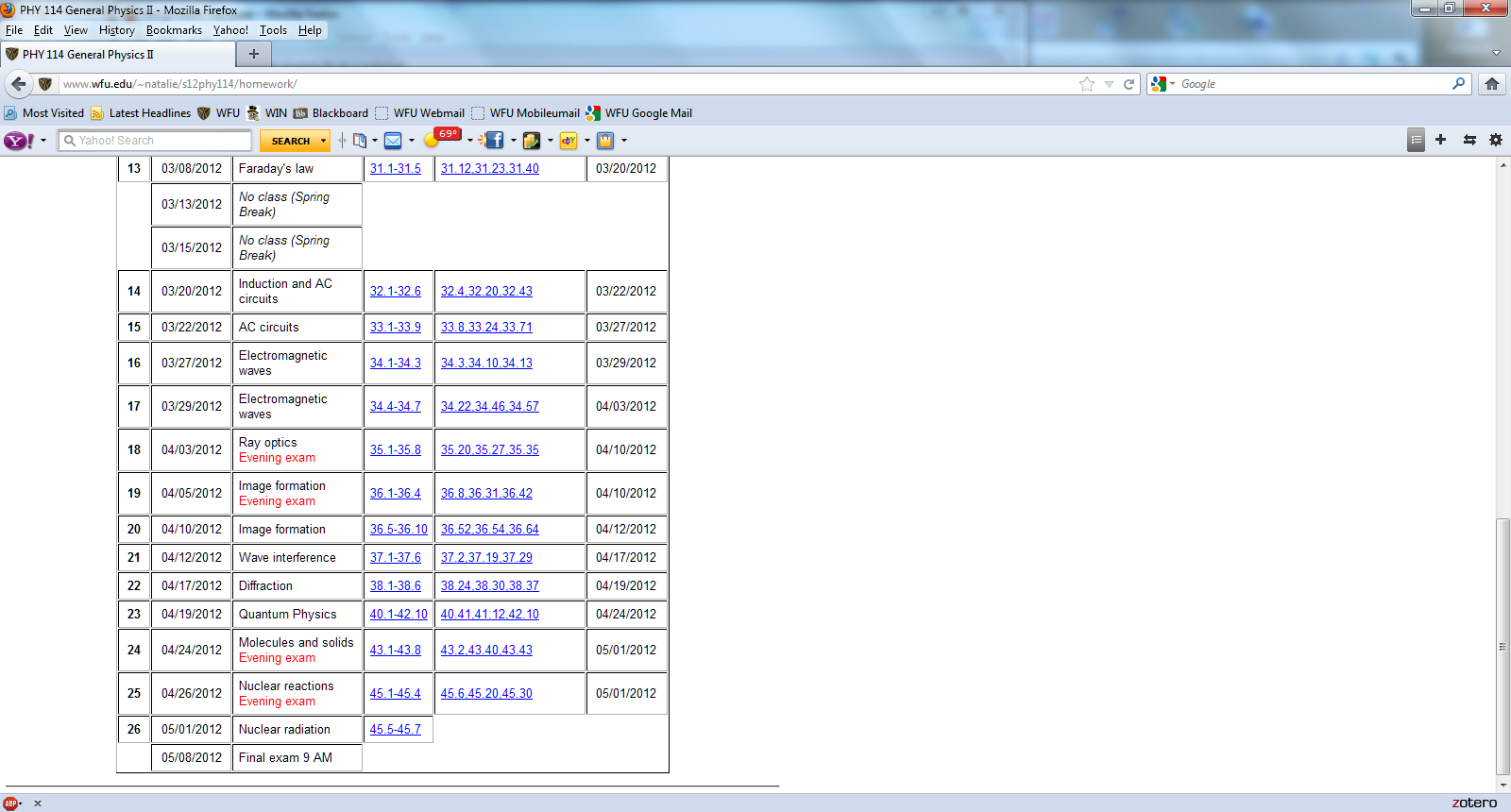 4/26/2012
PHY 114 A  Spring 2012 -- Lecture 25
2
What do you think of when you hear the phrase nuclear reaction?
Clean energy source
Radiation danger
Nuclear weapons
No opinion
4/26/2012
PHY 114 A  Spring 2012 -- Lecture 25
3
http://www.nei.org
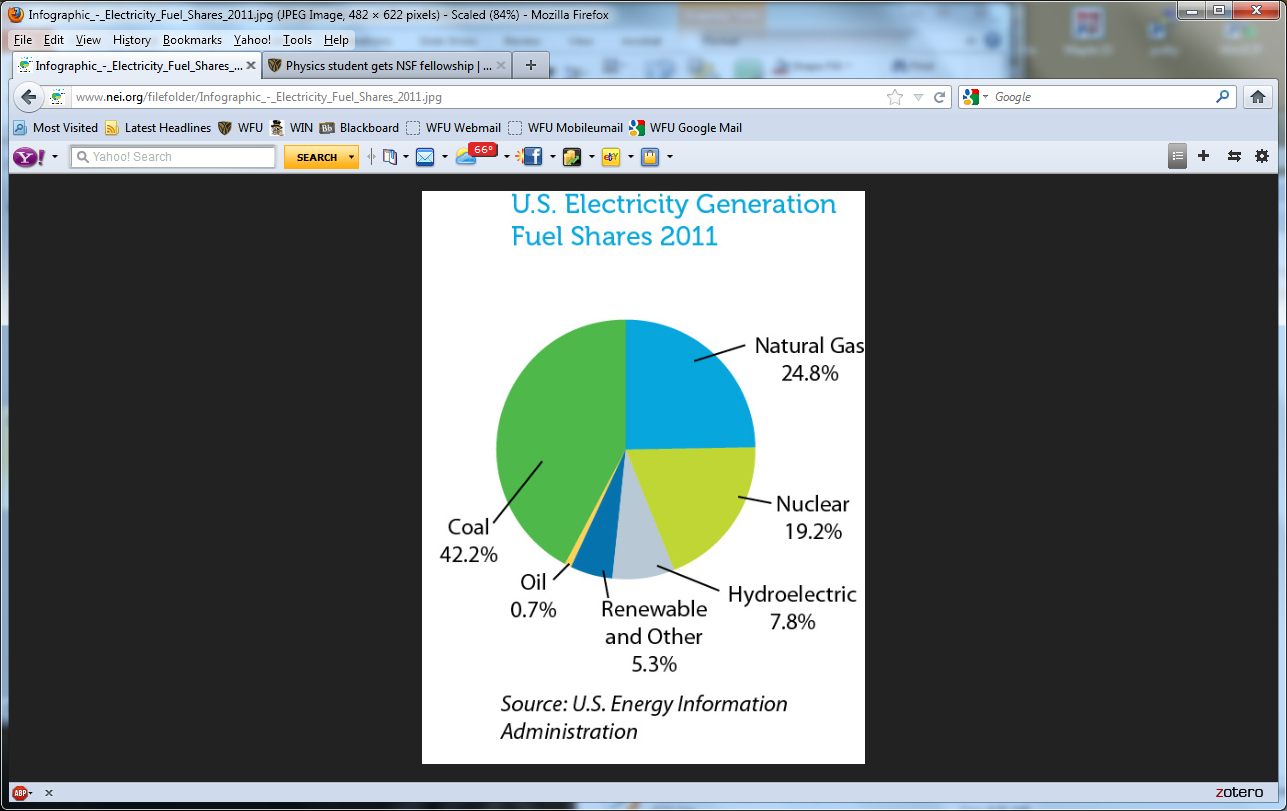 4/26/2012
PHY 114 A  Spring 2012 -- Lecture 25
4
Properties of Nuclei
Z  Atomic number (number of protons)  N Neutron number
A = Z+N (number of nucleons)
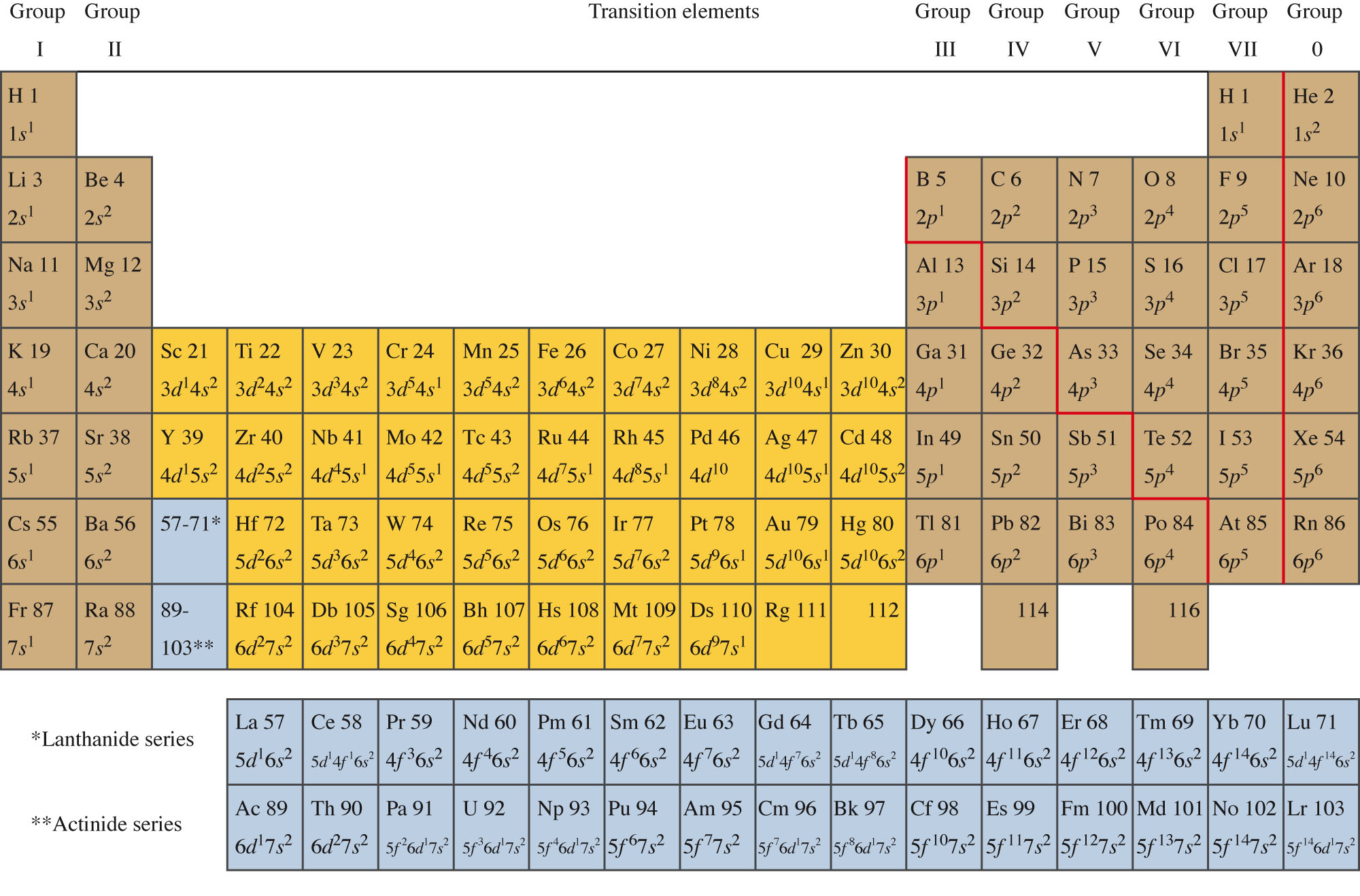 Periodic Table
Z
4/26/2012
PHY 114 A  Spring 2012 -- Lecture 25
5
Constituents of the nucleus
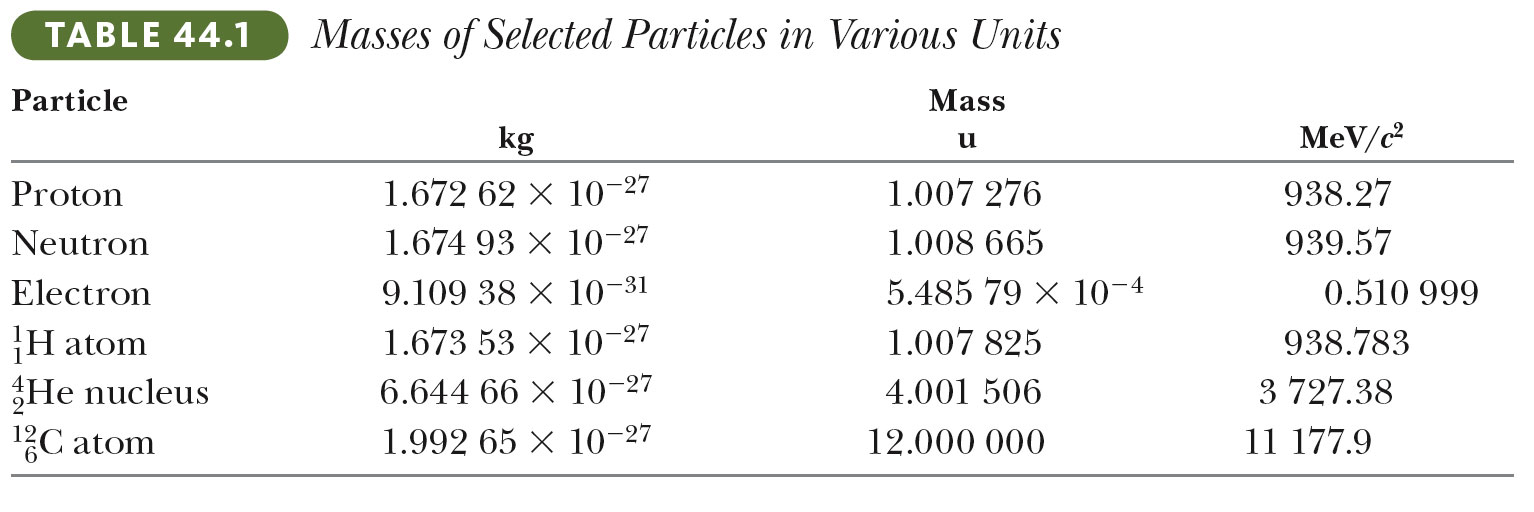 4/26/2012
PHY 114 A  Spring 2012 -- Lecture 25
6
Nuclear notation:
Z  Atomic number (number of protons)A = A  Nucleon number
Natural abundance



98.93%
   


  1.07%
Natural abundance



91.754%



99.275%
Some examples:
Some isotopes of C:
4/26/2012
PHY 114 A  Spring 2012 -- Lecture 25
7
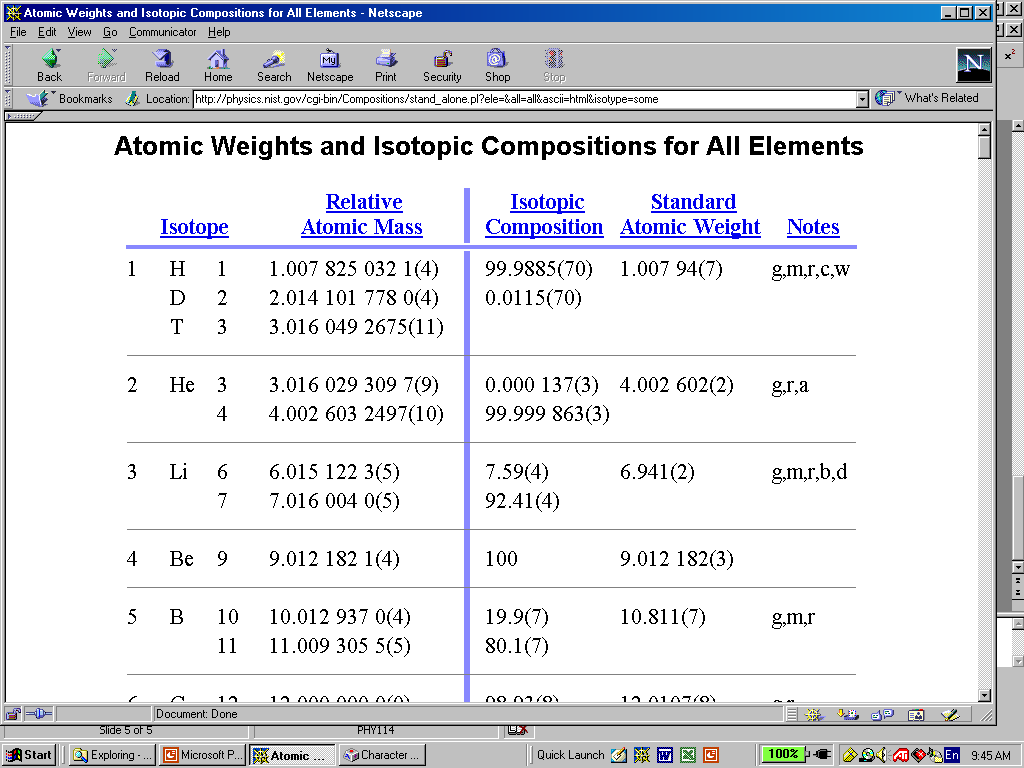 A
Z
%
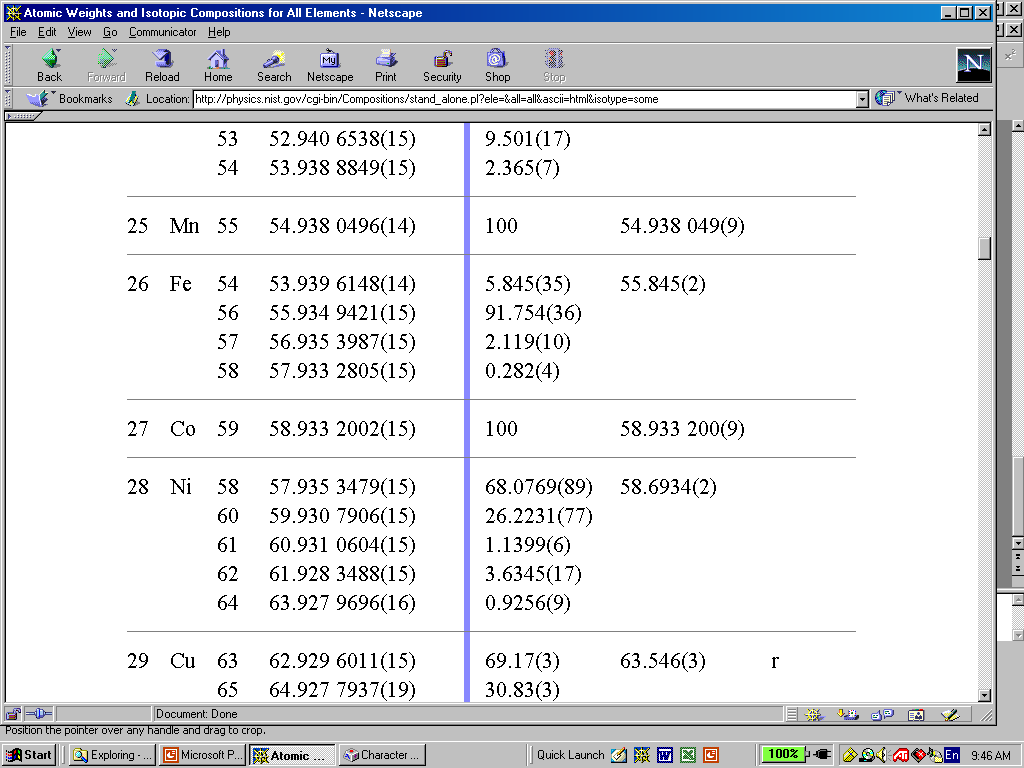 Ref:  http://www.physics.nist.gov/PhysRefData/Compositions/index.html
4/26/2012
PHY 114 A  Spring 2012 -- Lecture 25
8
mass of neutral atom     includes Z electrons
Z         A
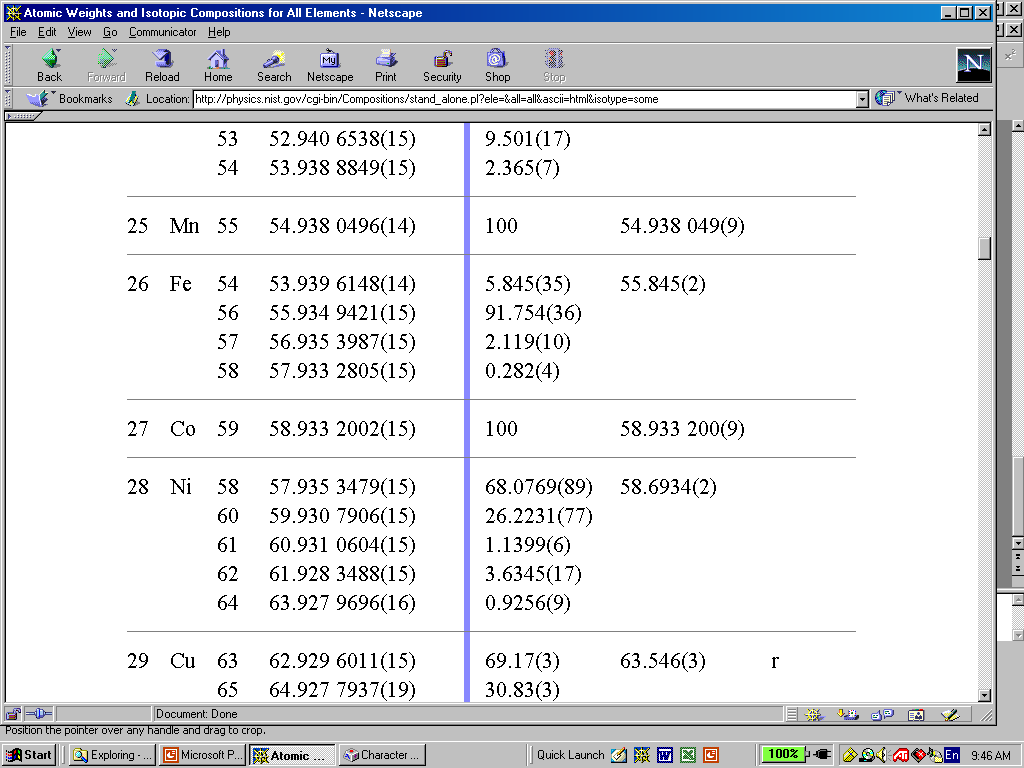 Mass of nucleus:
      Msum = Zmp + (A-Z)mn + Zme = 59.474281 u
      DM = 0.5410806 u
What should we do with this mass deficit?
Chalk it up to inaccuracy of my calculator.
Figure that NIST made a mistake.
Give up on physics as a quantitative science.
Find some meaning associated with DM.
4/26/2012
PHY 114 A  Spring 2012 -- Lecture 25
9
mass of neutral atom               includes Z electrons
Z         A
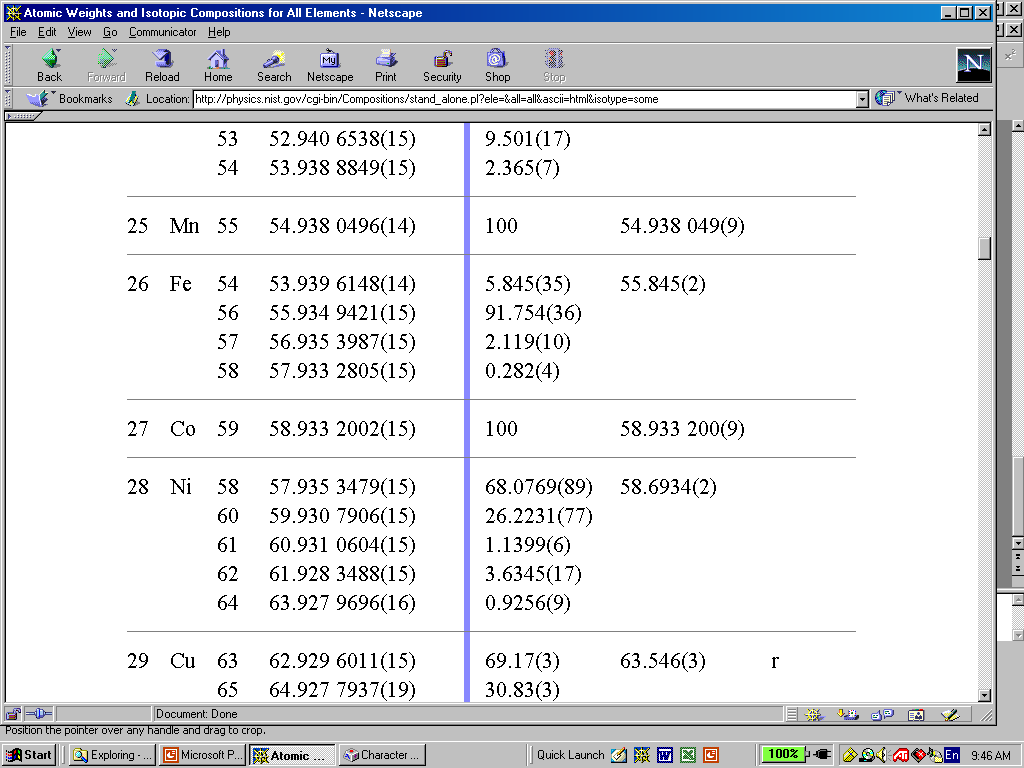 Mass of nucleus:
      Msum = Zmp + (A-Z)mn + Zme = 59.474281 u
      DM = 0.5410806 u = 504.0135 MeV /c2
      DM/A = 8.5426 MeV /c2 /nucleon    energy associated      						with nuclear “binding”
Another example:
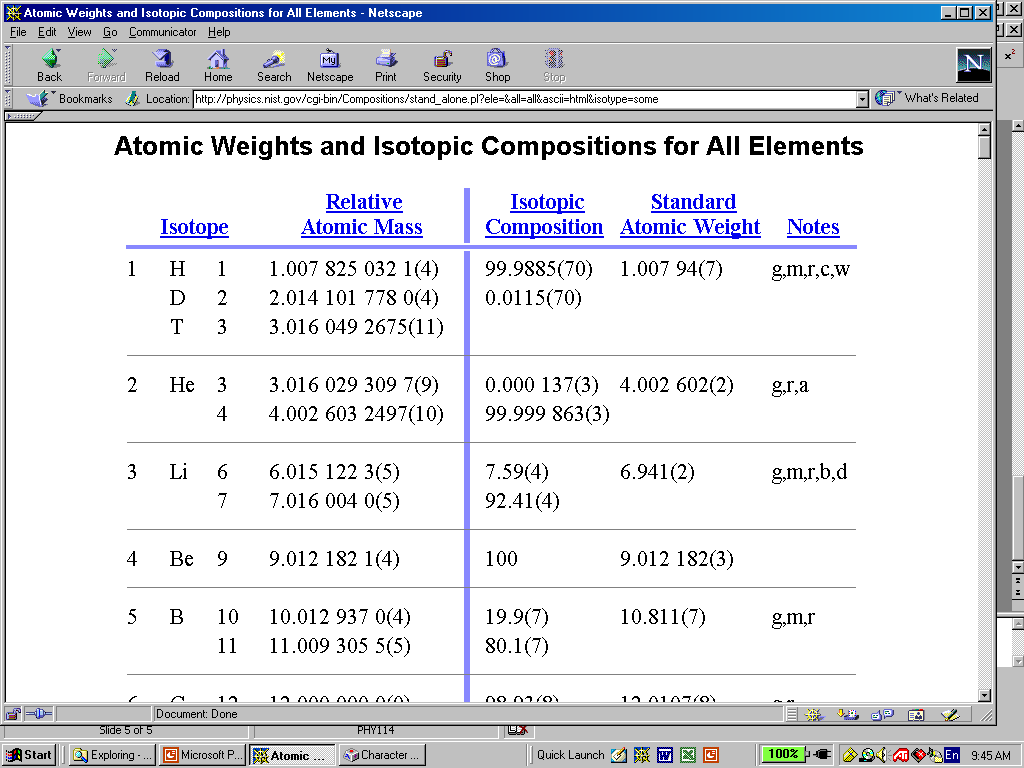 DM/A(42He) = 7.1 MeV/c2/nucleon
DM/A(32He) = 2.6 MeV/c2/nucleon
4/26/2012
PHY 114 A  Spring 2012 -- Lecture 25
10
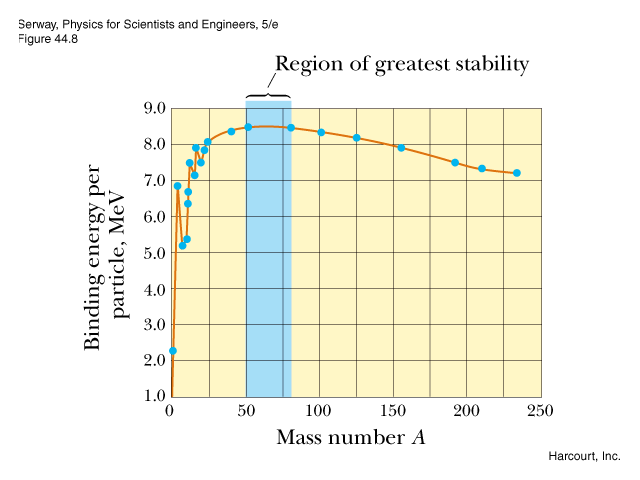 4/26/2012
PHY 114 A  Spring 2012 -- Lecture 25
11
Nuclear binding energies per nucleon
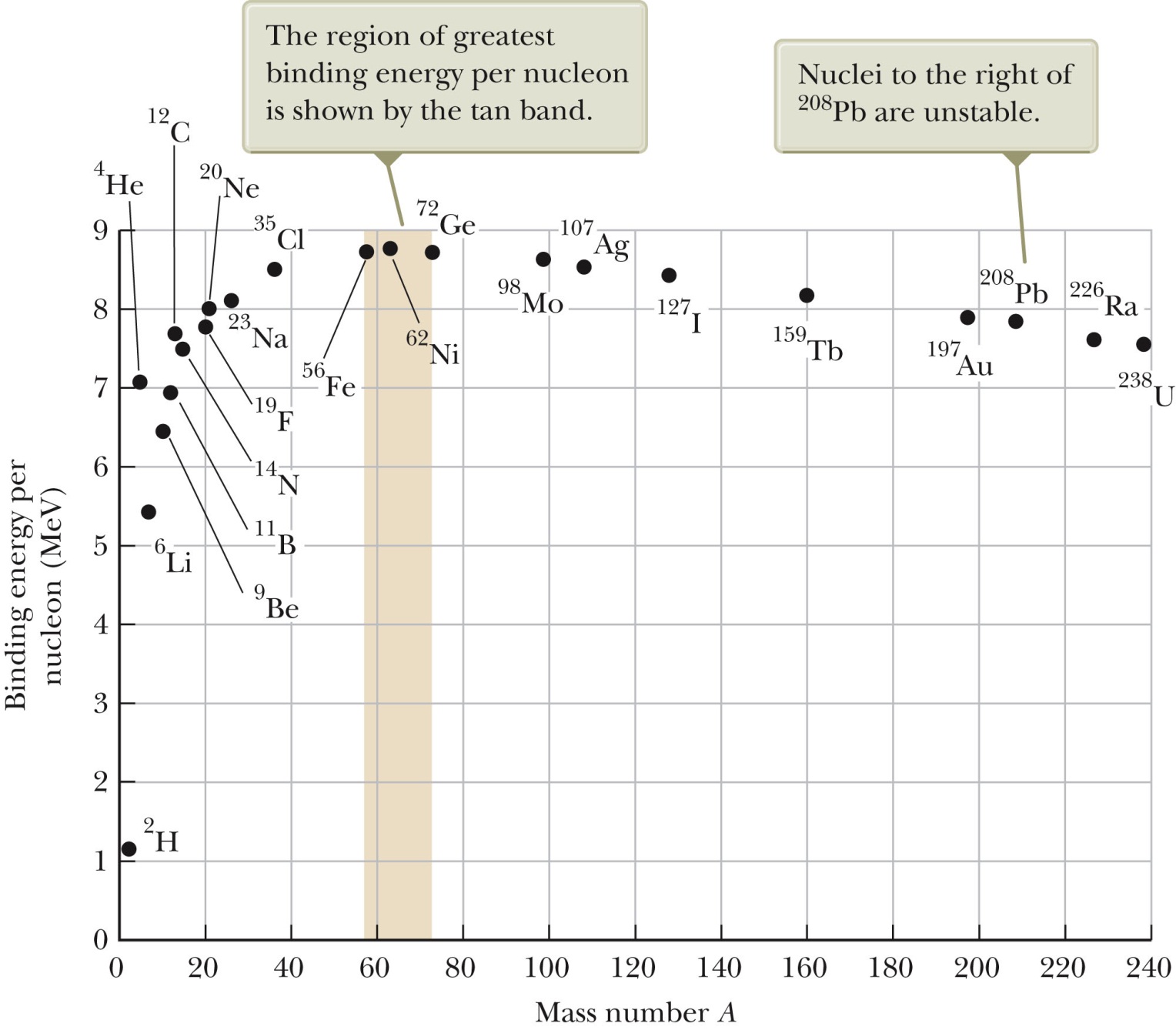 4/26/2012
PHY 114 A  Spring 2012 -- Lecture 25
12
Neutral H atom
Neutrons
Neutral atom with Z electrons and Z protons
Nuclear forces are so strong that within the nucleus, mass can be converted to energy and visa versa:    E = mc2 .
4/26/2012
PHY 114 A  Spring 2012 -- Lecture 25
13
4/26/2012
PHY 114 A  Spring 2012 -- Lecture 25
14
There must be a strong attraction between nuclear particles
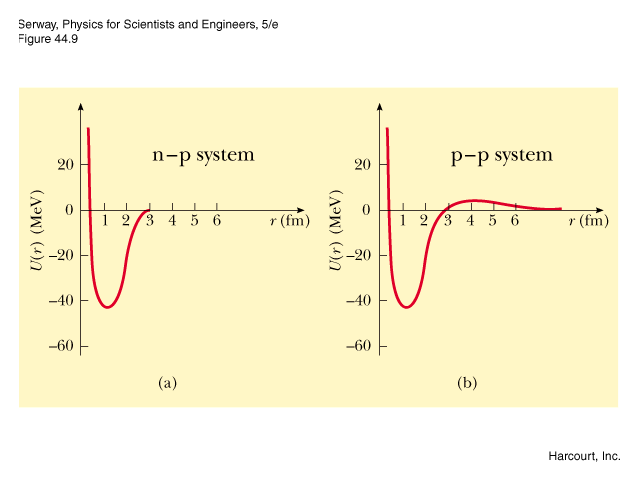 1 fm = 10-15m
4/26/2012
PHY 114 A  Spring 2012 -- Lecture 25
15
Not all nuclei are stable:
       Some types of nuclear decay
                 aº42He++     Ex:   23892U 23490Th + a
                bºe- or e+     Ex:      146C  147N + e- 
                gº (photon)  Ex:      125B  126C* + e- +
Measure of radioactive decays:
4/26/2012
PHY 114 A  Spring 2012 -- Lecture 25
16
Half-life: 
      When N(t) = ½ N0:
Some units of nuclear decay:
      1 Ci (Curie) º 3.7 x 1010 decays/s
      1 Bq (Becquerel) º 1 decay/s
4/26/2012
PHY 114 A  Spring 2012 -- Lecture 25
17
Example:
     Suppose that you have a sample of  1023     146C nuclei 
    each of which has a half-life of 5730 years.   How many 	Curies of radiation is this?
4/26/2012
PHY 114 A  Spring 2012 -- Lecture 25
18
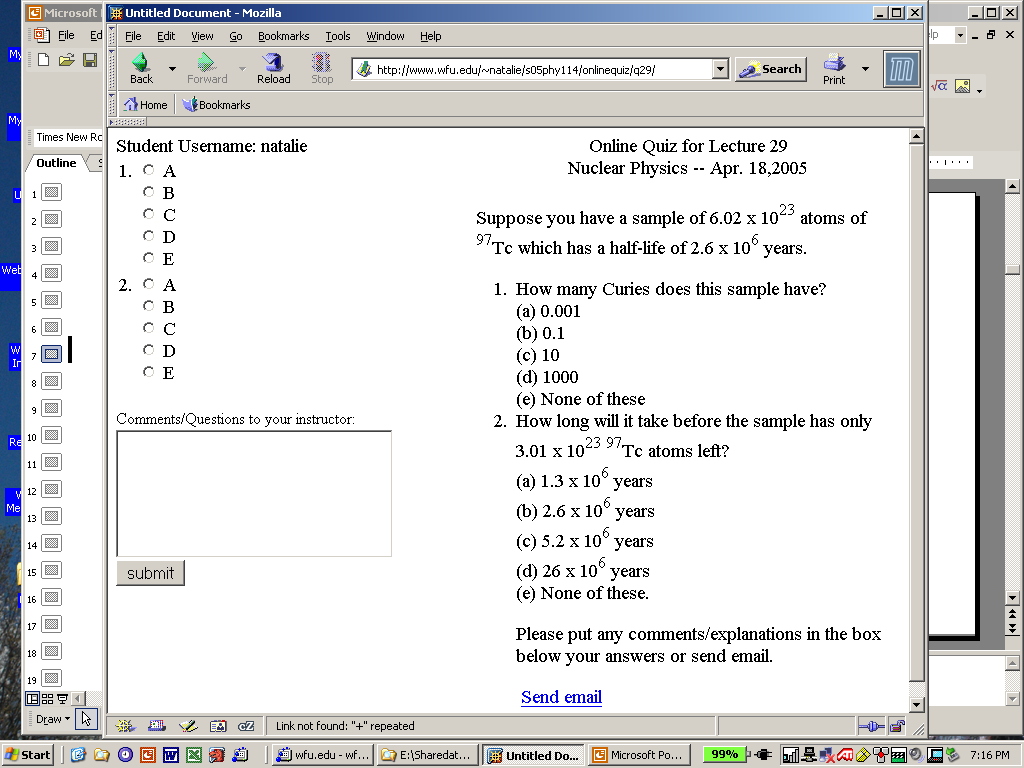 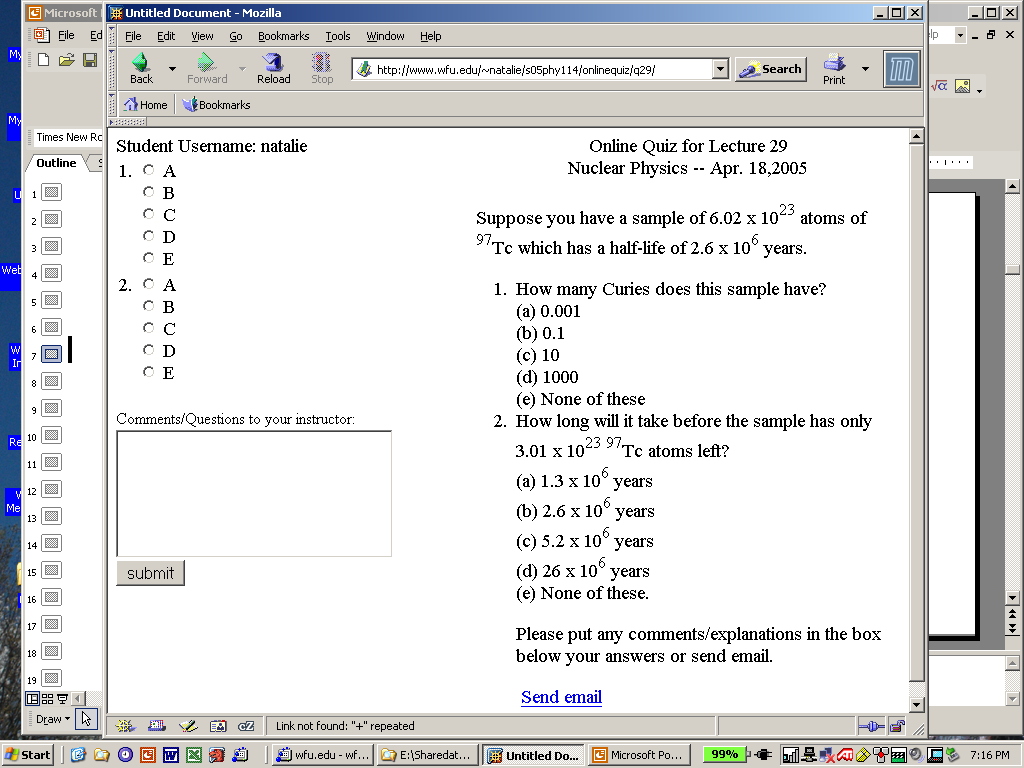 4/26/2012
PHY 114 A  Spring 2012 -- Lecture 25
19
Effects of radiation in matter
              Release of energetic particles – 
                    a, n, p  move atoms in materials
                    e-, e+, g  remove or excite electrons 
                                  cause 	chemical reactions
Quantitative measures of radiation dose
          rad (“radiation absorbed dose”): amount of radiation that increases the energy of 1kg of absorbed materials by 0.01 J.
          gray (Gy):  1 Gy = 100 rad
          RBE (“relative biological effectiveness” factor): ratio of biological damage of radiation type to that of g rays
           rem (“radiation equivalent in man”): rad x RBE
           sievert (Sv): 1 Sv = 100 rem
4/26/2012
PHY 114 A  Spring 2012 -- Lecture 25
20
Some RBE factors
4/26/2012
PHY 114 A  Spring 2012 -- Lecture 25
21
Some typical values of dose
4/26/2012
PHY 114 A  Spring 2012 -- Lecture 25
22
Summary of radiation units:
	Radiation dose:  Amount of radiation absorbed/unit mass
                 1 Gy = 1 J/kg of absorbed radiation = 100 rad
                 1 Sv = RBE x (dose in Gy units) = 100 rem
relative biological effectiveness
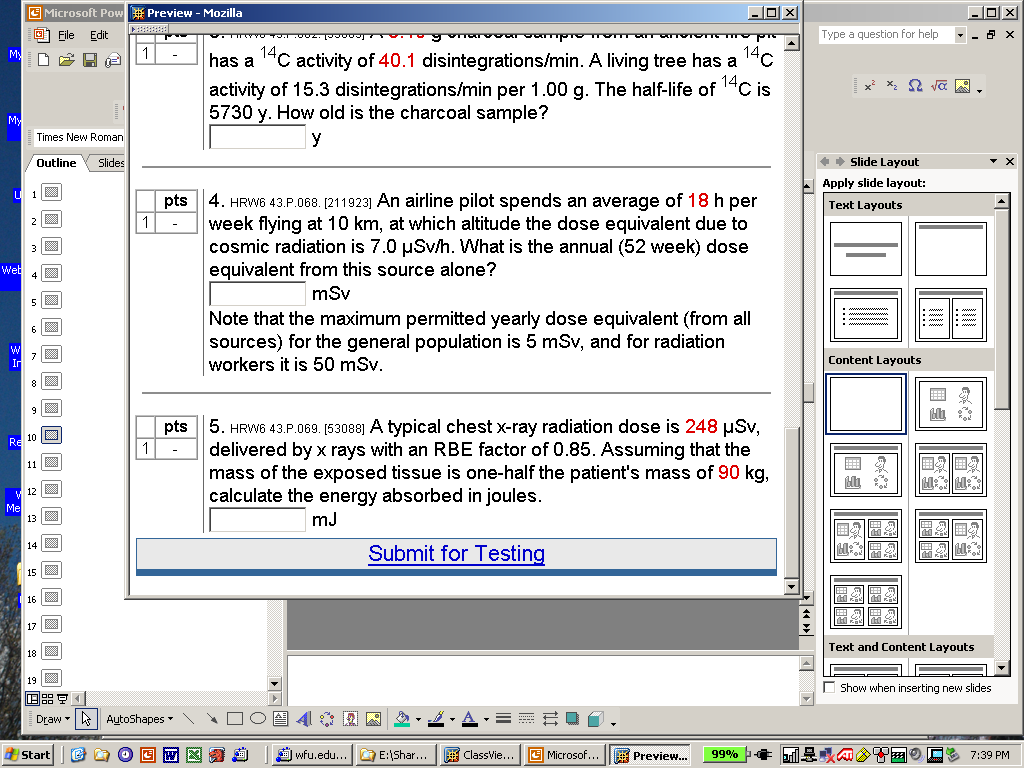 248x10-6 x 0.85 x 45 = 9.5x10-3J
4/26/2012
PHY 114 A  Spring 2012 -- Lecture 25
23
Example:  
A sealed capsule containing the radiopharmaceutical 3215P with an initial radioactivity of 5.22x106 Bq, is implanted into a 0.1 kg tumor. Each decay produces e- particles at an energy of 7x105 eV. Determine the absorbed dose in a 10 day period. T1/2 =14.26 days. Assume all emitted particles are absorbed.
0.1 kg
dose = RBE x (number of decays) x (energy released)/mass
7x105 x 1.6x10-19J
1
dose = 4 J/kg = 400 rem = 4 Sv
4/26/2012
PHY 114 A  Spring 2012 -- Lecture 25
24
Other facts about nuclei
Nuclei are confined to a very small region of space – typical nuclear radii are 10-15m = fm (compare with atomic radius of 10-10m)
For some nuclei, there are stable forms with the same Z, but different A (isotopes)
Some nuclei are meta-stable; they transform (decay) into other forms
4/26/2012
PHY 114 A  Spring 2012 -- Lecture 25
25
4/26/2012
PHY 114 A  Spring 2012 -- Lecture 25
26
Summary of some ideas about nuclear physics
The basic forces that describe nuclei are stronger, shorter range, and more complicated than electromagnetic forces.  Nuclear binding energies are typically 8 MeV/nucleon.
Most nuclear decay processes are described by a simple rate equation

           For example: 238U 234Th + 4He       T1/2=4.5109 yr.
Radiation effects on humans and other sensitive forms of life and devices are due to the light decay products – a,b,g particles     	Radiation dose:  Amount of radiation absorbed/unit mass
                 1 Gy = 1 J/kg of absorbed radiation = 100 rad
                 1 Sv = RBE x (dose in Gy units) = 100 rem
relative biological effectiveness
4/26/2012
PHY 114 A  Spring 2012 -- Lecture 25
27
Guide to nuclear reactions
      General rules
                Total A (number of nucleons (Z+N)) is conserved
                Total charge is conserved
                 protons and neutrons can convert to each other
antineutrino
neutrino
positron
Neutrinos were first detected in 1956 by Fred Reines and George Cowan, who showed that a nucleus undergoing beta decay emits a neutrino with the electron. Neutrinos are VERY weakly interacting and recent evidence suggests they have a mass of   <  0.1 eV.
4/26/2012
PHY 114 A  Spring 2012 -- Lecture 25
28
Examples of  nuclear reactions
Used for carbon dating
Nucleus captures an electron
Positron emission
Beta decay followed by gamma decay
4/26/2012
PHY 114 A  Spring 2012 -- Lecture 25
29
More nuclear reactions
Energy accounting :
   for a general reaction of the type a+XY+b
   energy released as kinetic energy of the products 	can be calculated:
   Q=(Ma+MX-MY-Mb)c2

In this case,  Q=(1.007825+7.016003-2*4.002602) c2
                                   =17.348 MeV
4/26/2012
PHY 114 A  Spring 2012 -- Lecture 25
30
Fission:     Some history –
         1932 James Chadwick (England)  discovered neutron
                  Enrico Fermi (Italy) discovered that neutrons 			could be absorbed by nuclei to form new 			elements
	      Lise Meitner, Otto Hahn, Fritz Strassmann, Otto 		Frisch (Germany) discovered fission of U 
Example:
Q»200 MeV
4/26/2012
PHY 114 A  Spring 2012 -- Lecture 25
31
Other decay products for
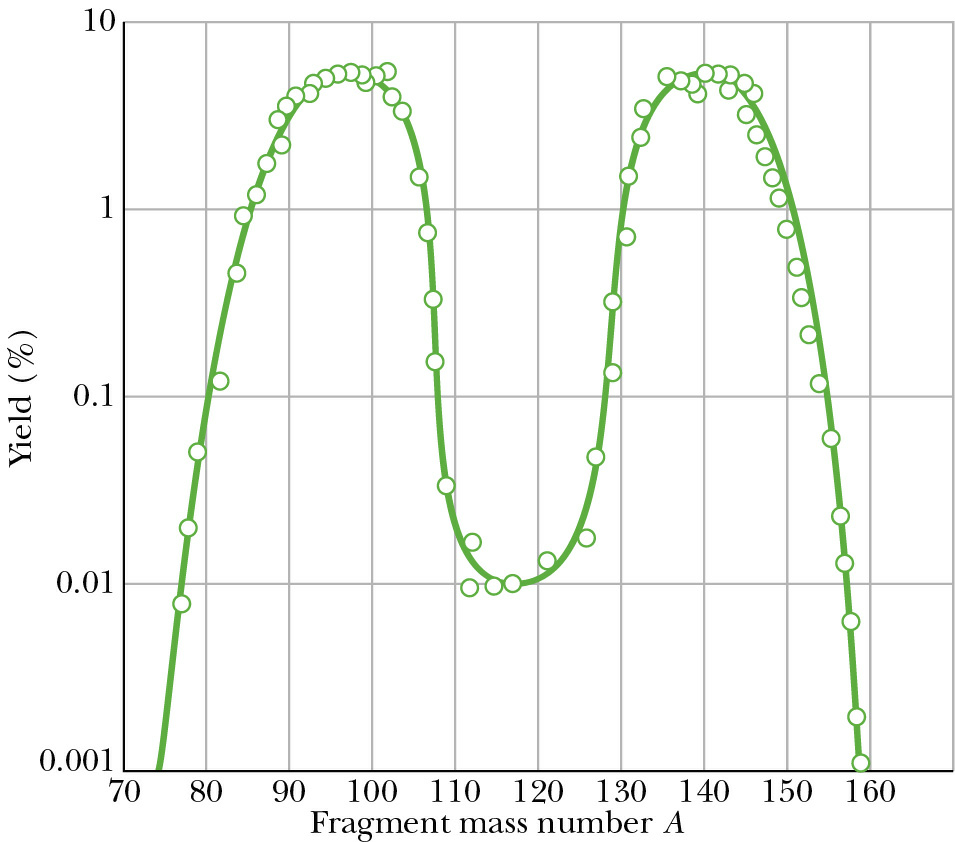 4/26/2012
PHY 114 A  Spring 2012 -- Lecture 25
32